Welcome to
Year 2
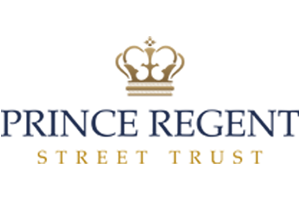 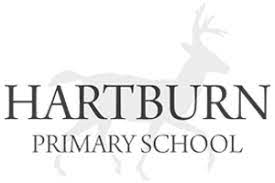 You will come in through this door.
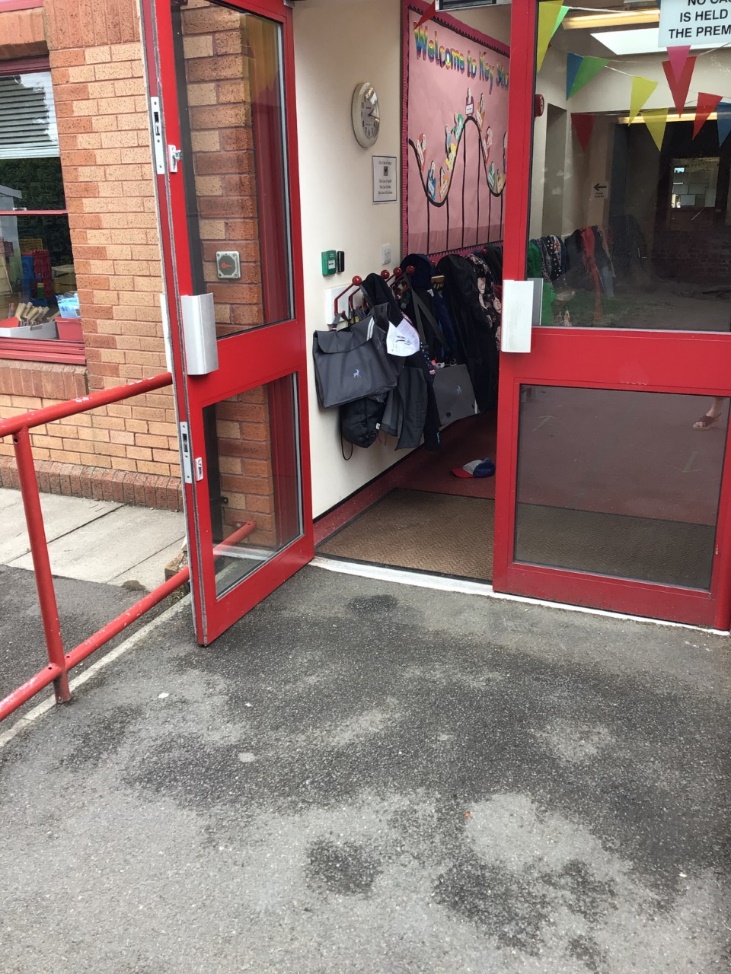 Doors open at 8:45am and school starts a 9:00am.
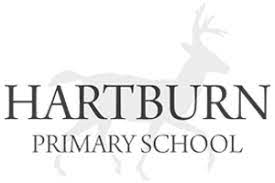 It is really important that you are on time every morning!
Class 6 – Mr Whitecross
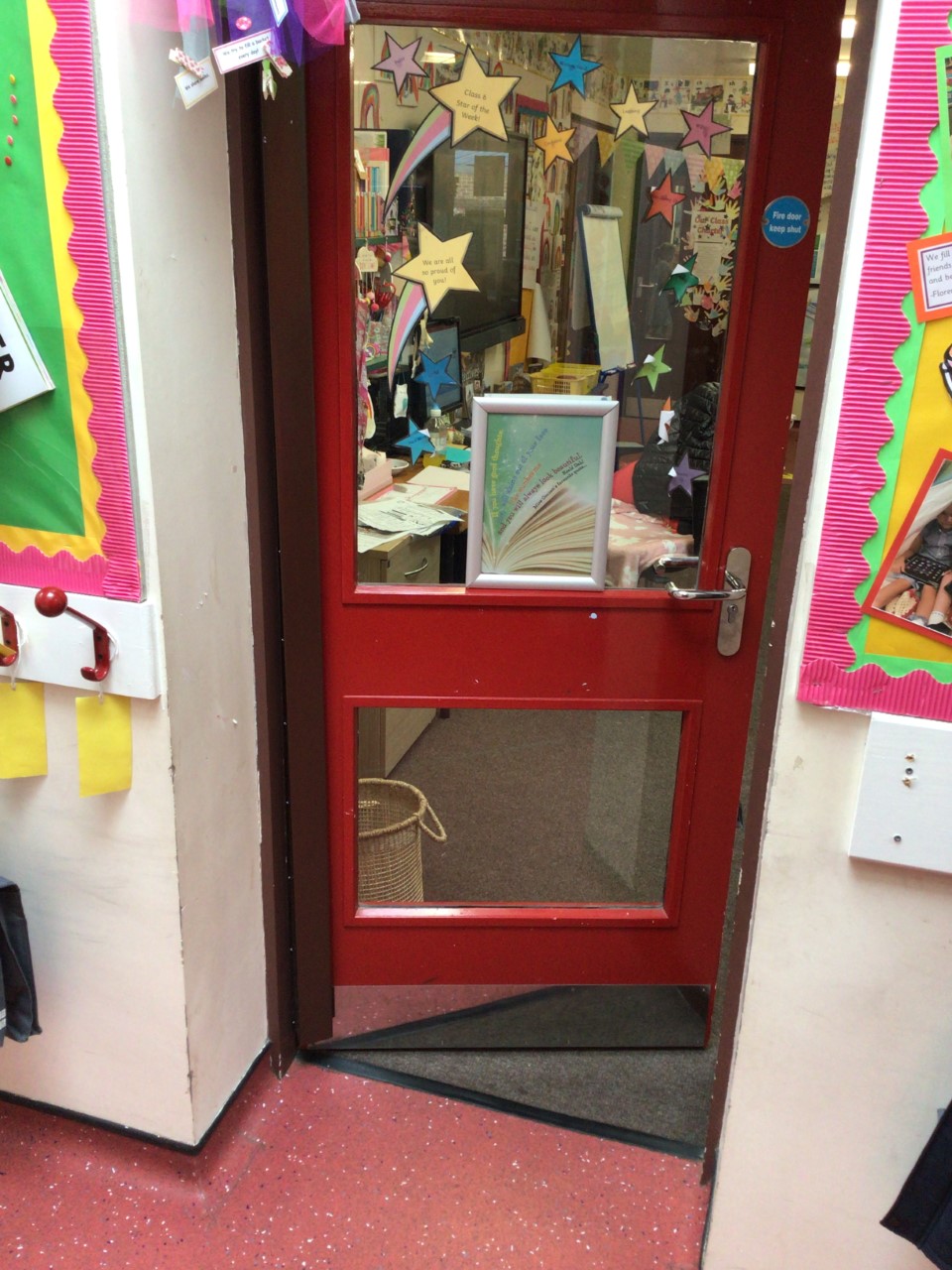 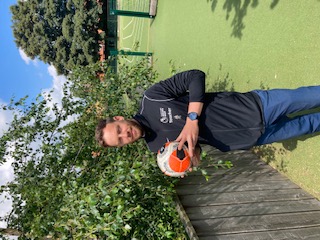 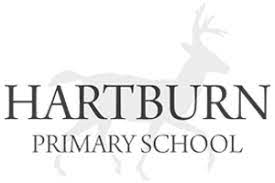 Class 7 – Miss Hoskin
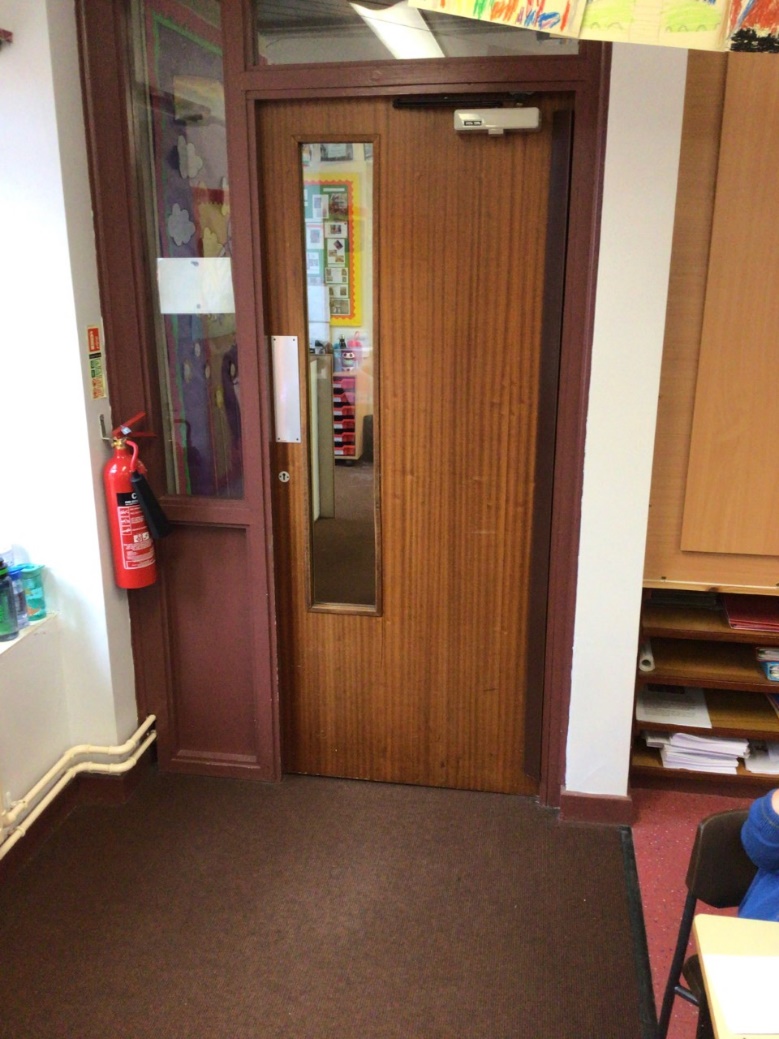 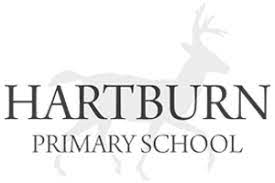 Class 8 – Miss Jones
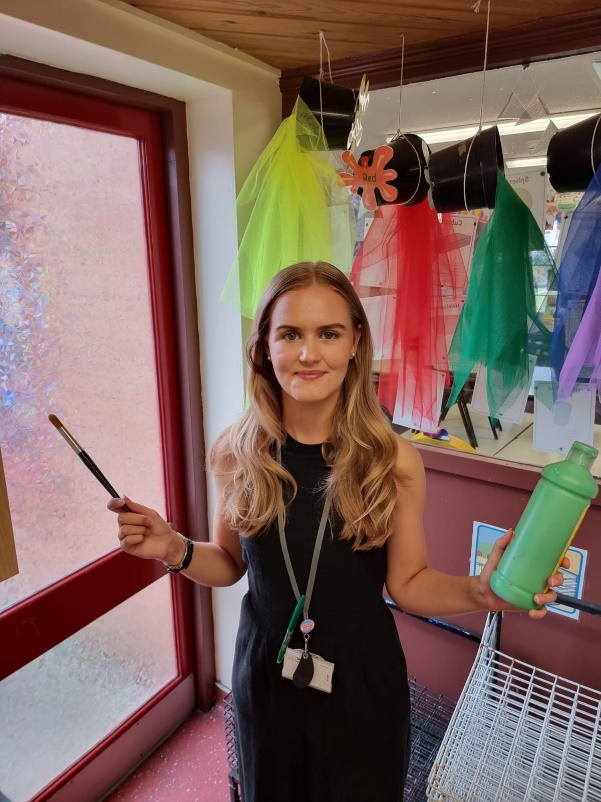 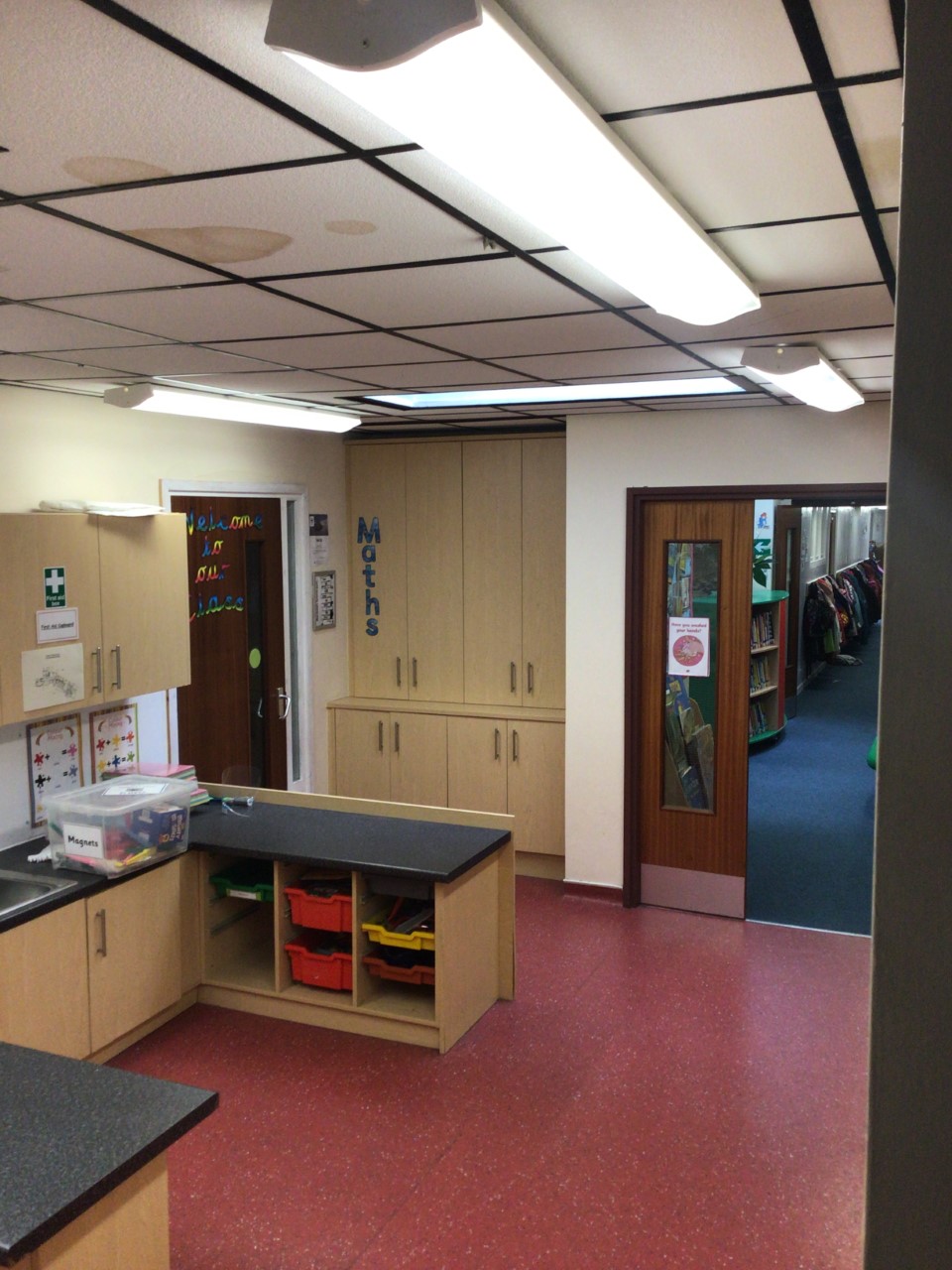 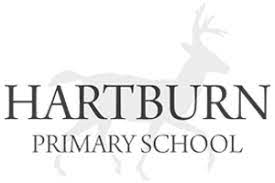 Our Terrific Teaching Assistants
Miss Cornforth
Mrs Smith
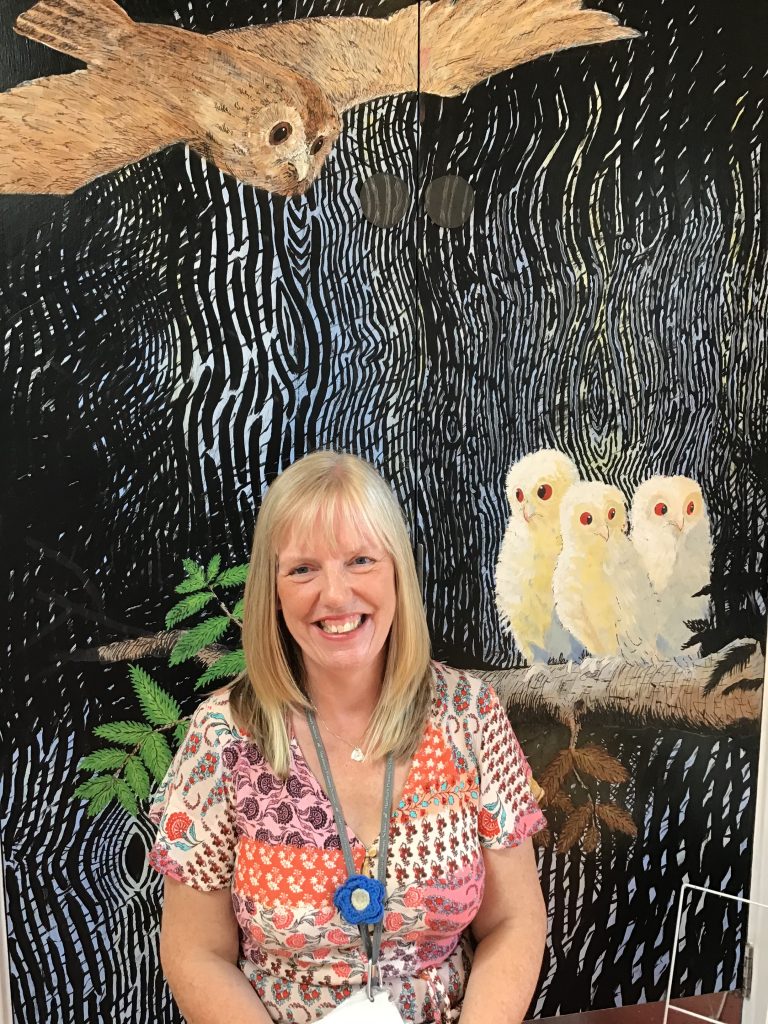 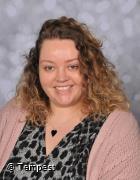 Outdoor Space.
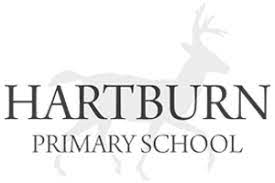 You will eat your dinner here.
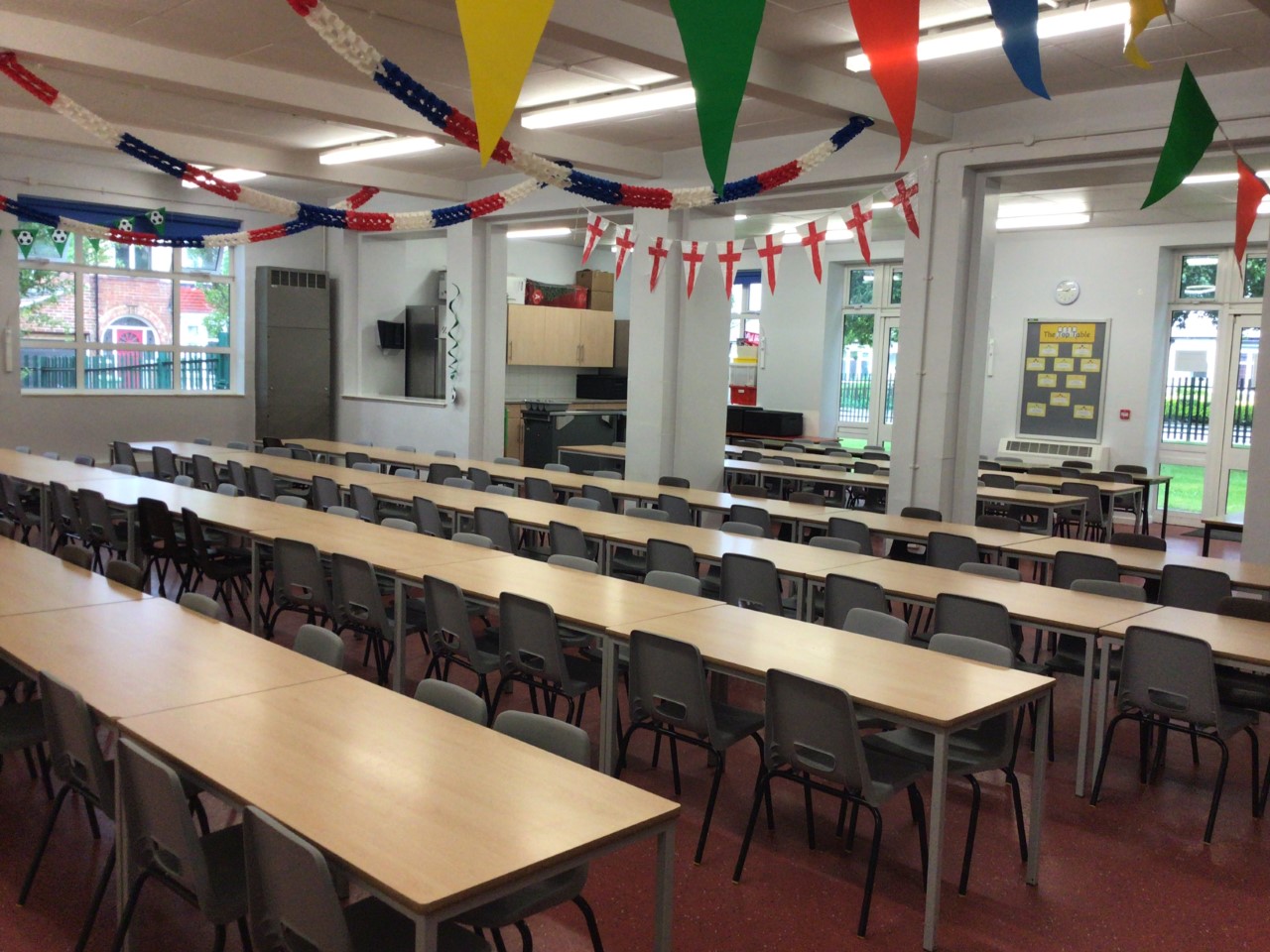 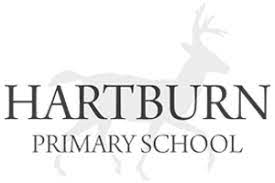 This is what your day will look like.
9:00 – Registration
9:05  – Phonics/Spelling
9:30 - English
10:30 – Play Time
10.45 – Maths
12:00 Lunch
13:00 – Reading Time
13:30 – Afternoon lesson
15:15 – Home Time
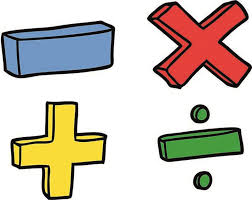 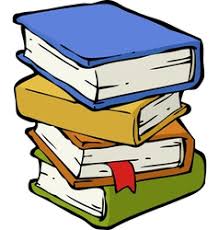 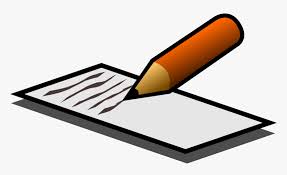 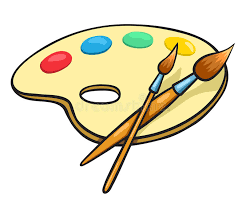 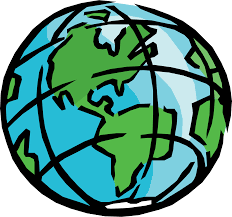 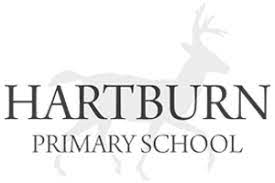 Your timetable may differ sometimes to allow for other activities.
This is what you will be learning about.
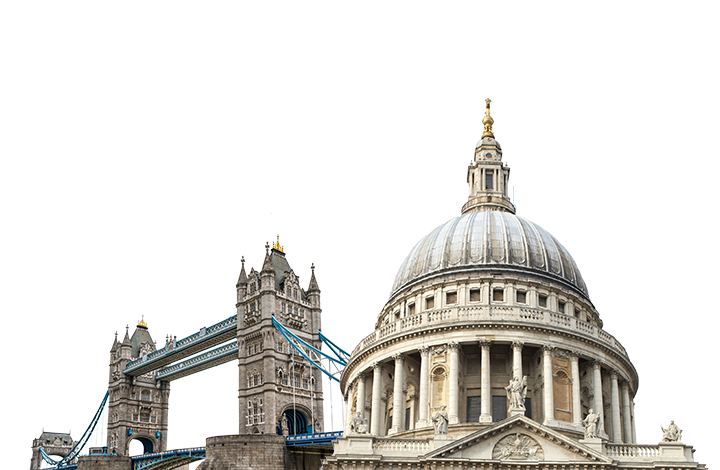 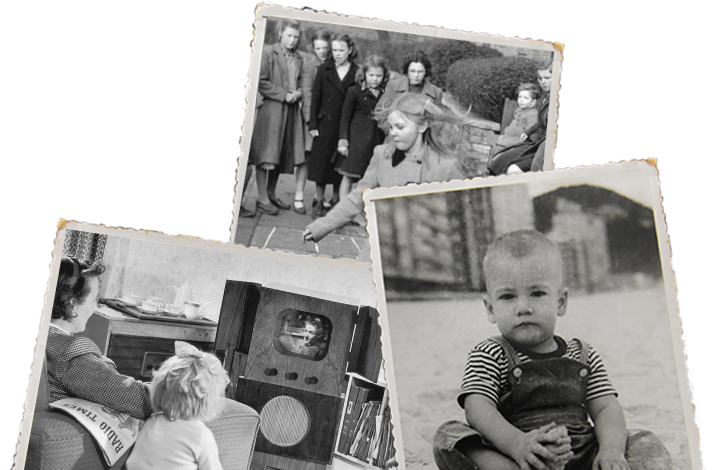 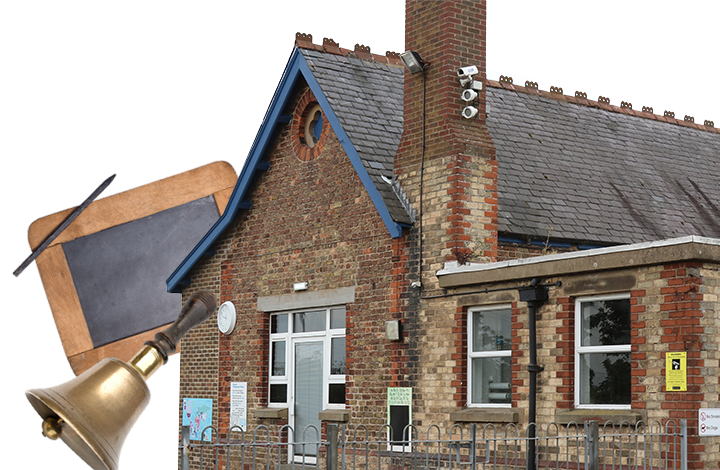 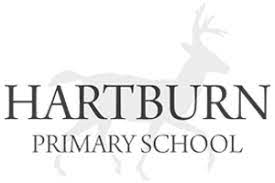 School Days
Bright Lights, Big City
Childhood
Your timetable may differ sometimes to allow for other activities.
You will leave through this door.
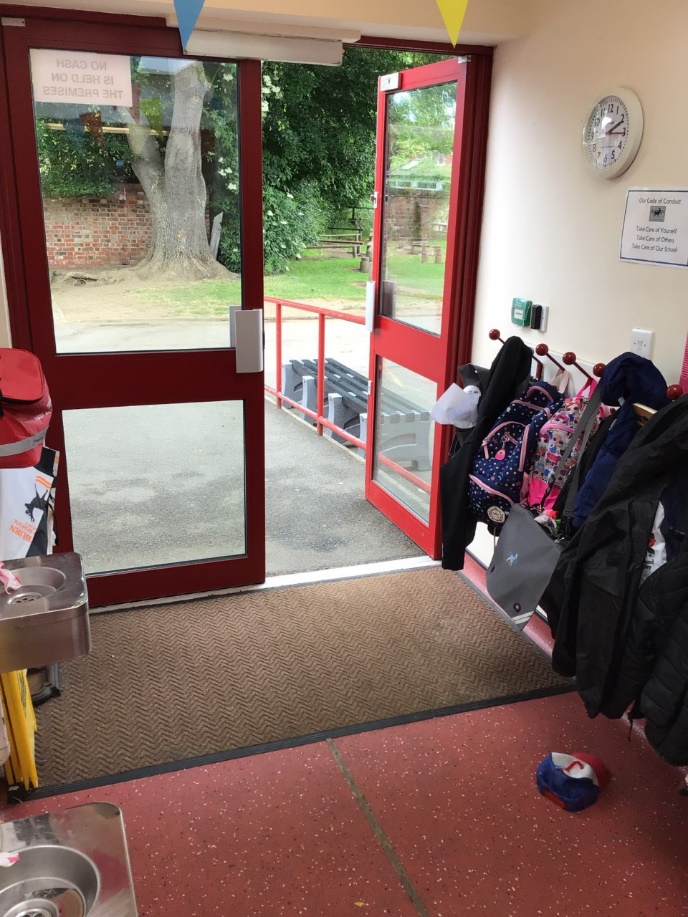 You will finish school at 3.15pm.
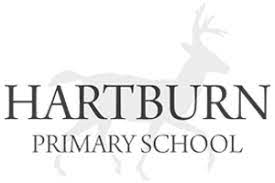 We cannot wait 
to see you in September!
Have a lovely summer and stay safe.
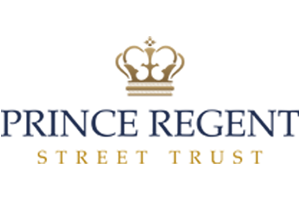 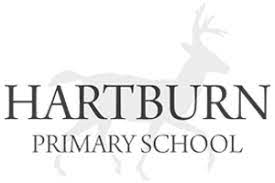